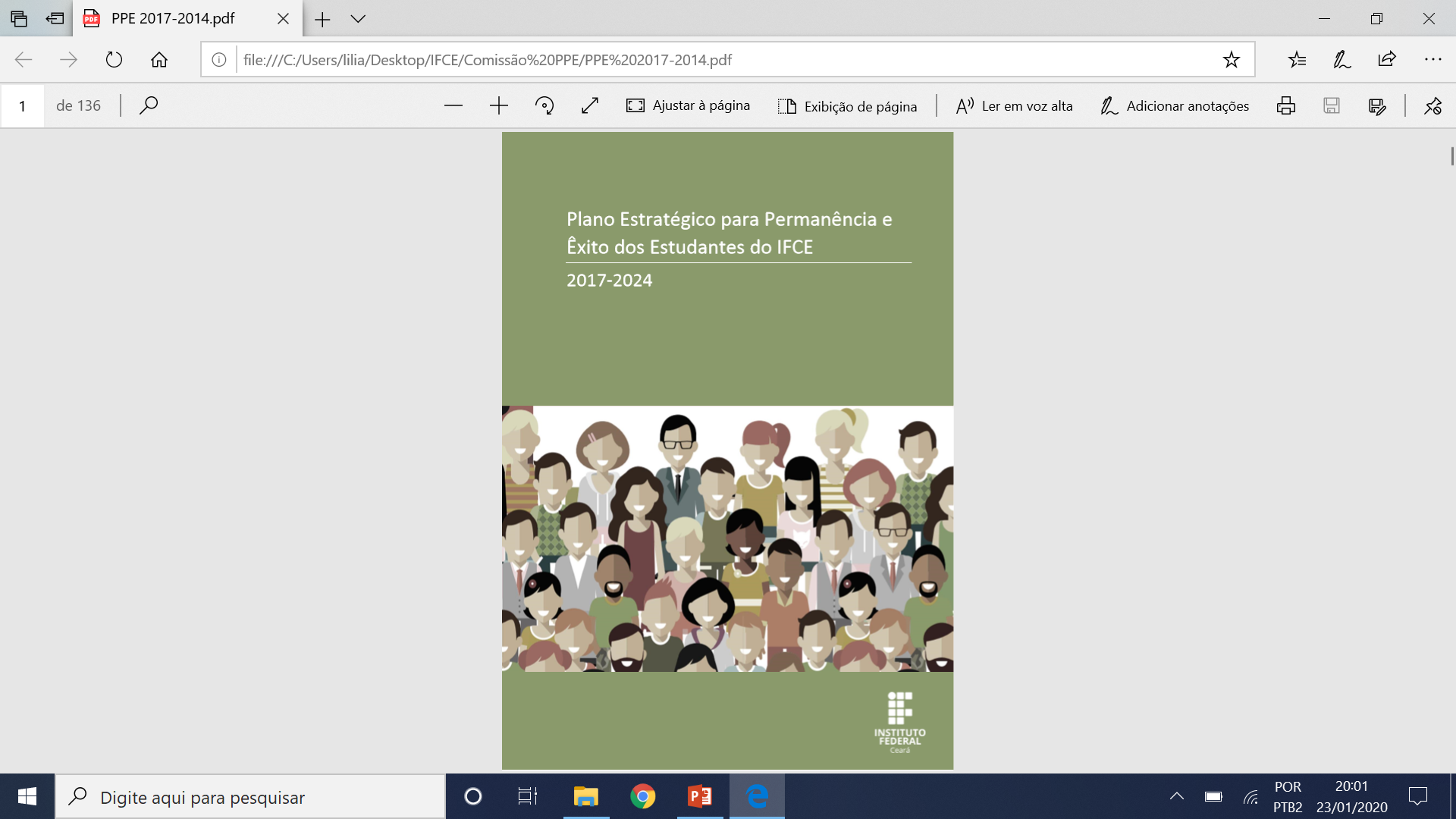 Plano de Permanência e Êxito dos Estudantes do IFCE(PPE)
PPE: Causas, Fatores, Medias de Intervenção, Ações
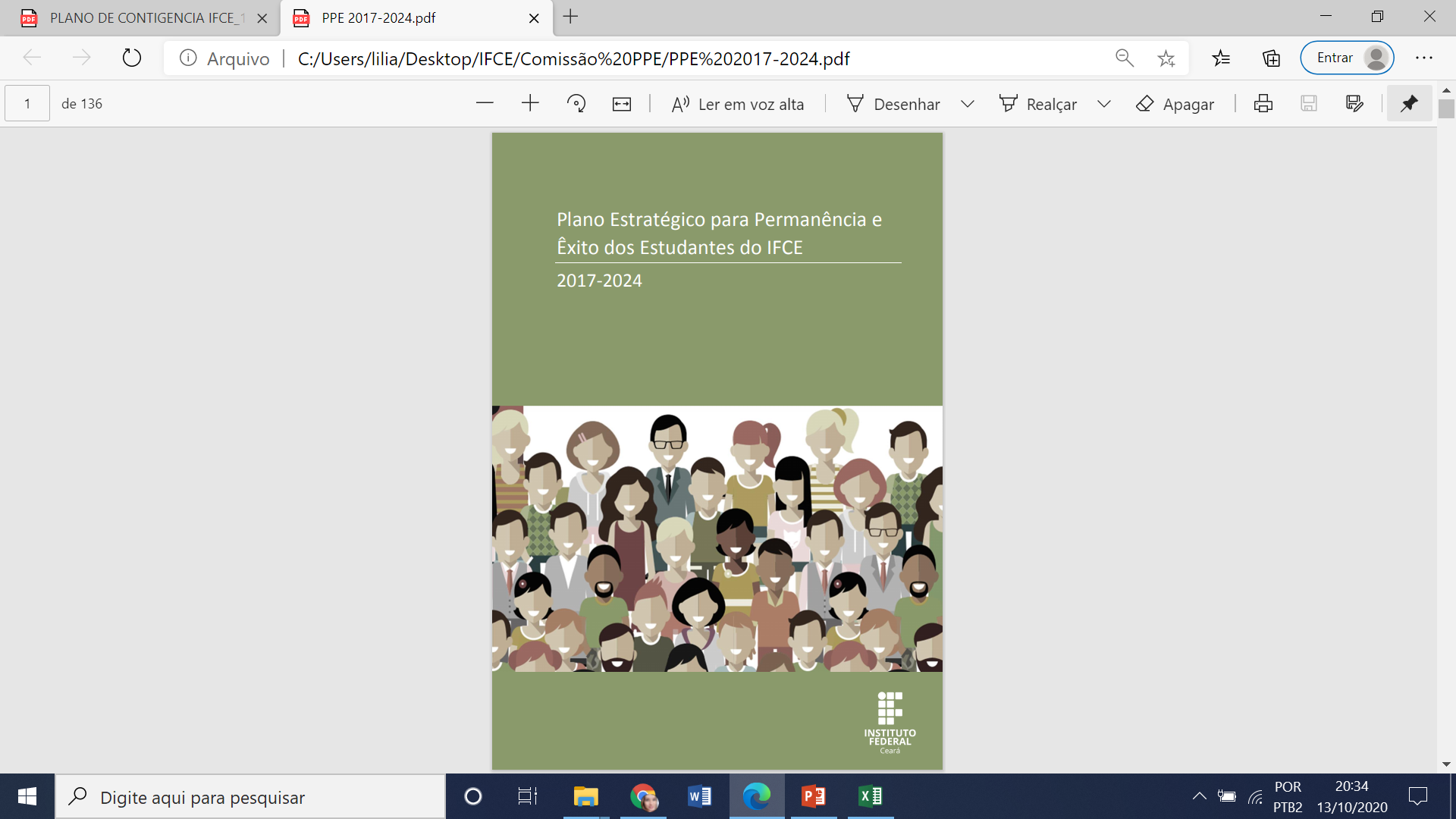 Por que os alunos permanecem?
Por que os alunos evadem?
Ações de combate a evasão
Políticas de permanência
- Acolhimento;
- Valorização;
- Socialização saudável 
- Oferta de alimentação;
- ...
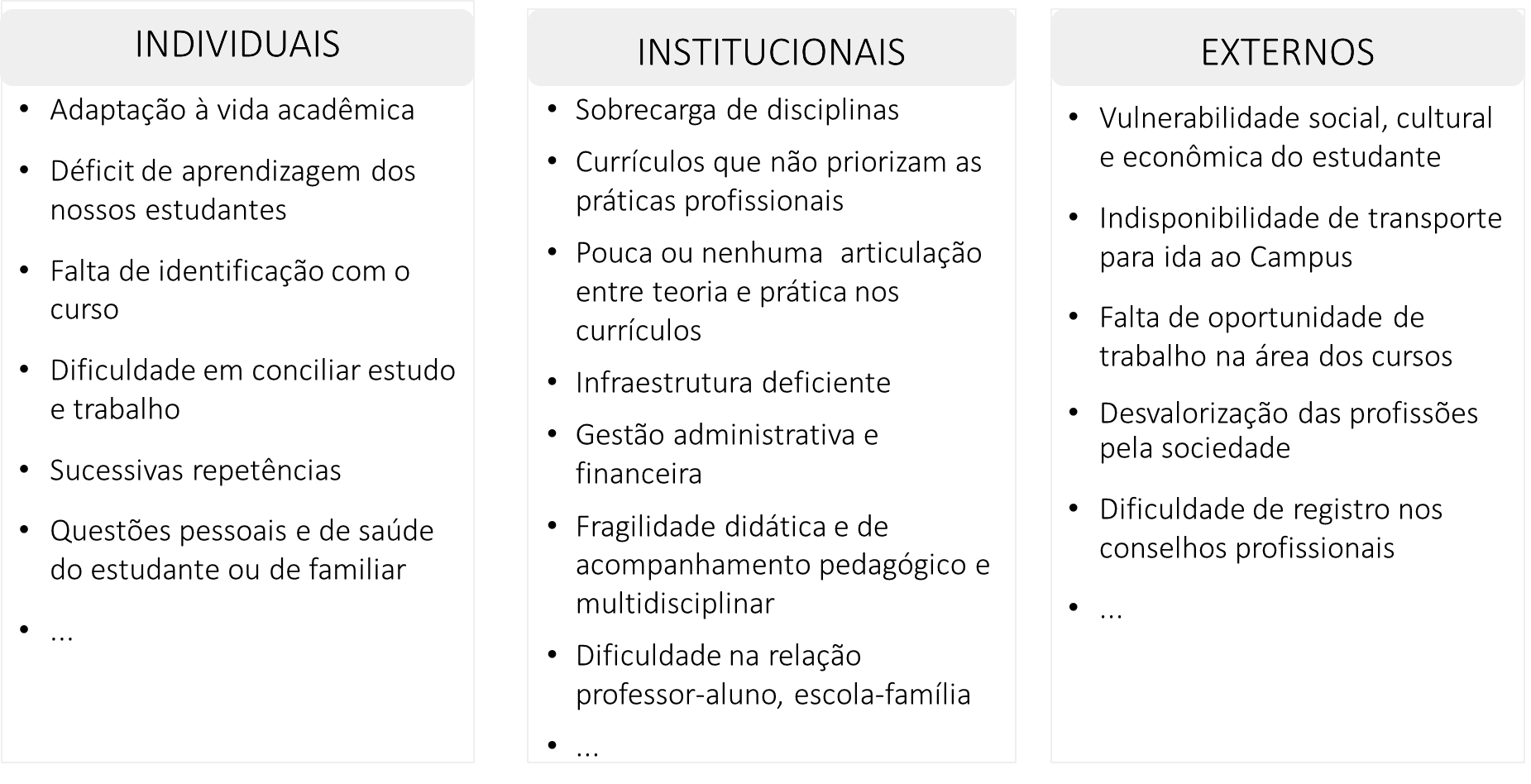 [Speaker Notes: Qual a motivação para os alunos permanecerem?
Pode parecer a mesma coisa, mão não é
As respostas do “pq os alunos saíram” não respondem à pergunda do “pq outros alunos ficaram”.
Prof carlos Arthur “A saída não é a imagem espelhada da entrada”]
Quem são os responsáveis pela permanência e êxito?
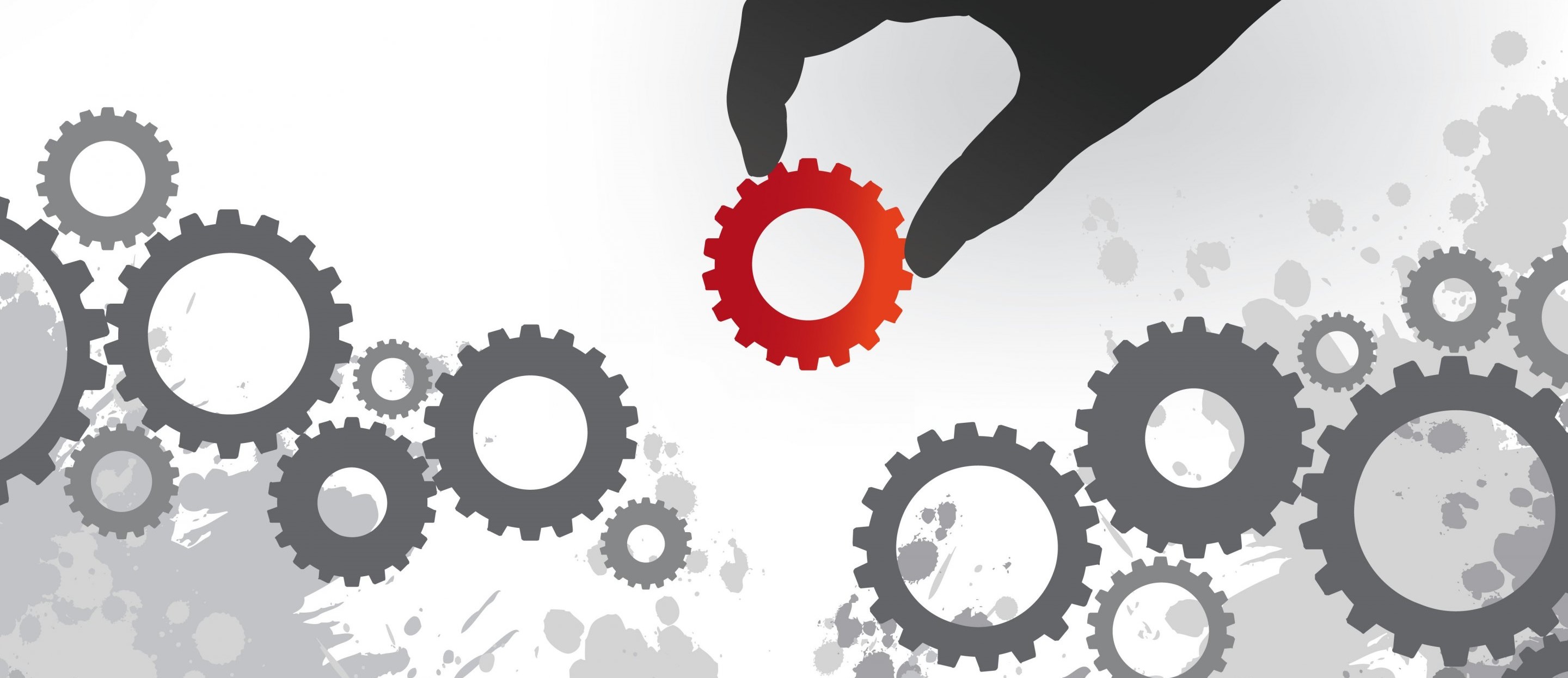 [Speaker Notes: Todos nós somos peças de uma engrenagem. 
Cada um trabalhando no seu lugar e na sua velocidade contribuem para que toda a máquina funcione de forma eficiente
Se uma peça estiver faltando, toda a engrenagem fica comprometida 
Cada um de nós precisamos entender que “eu e você (individualmente) somos peças imprescindíveis para o sucesso coletivo]
Quem são os responsáveis pela permanência e êxito?
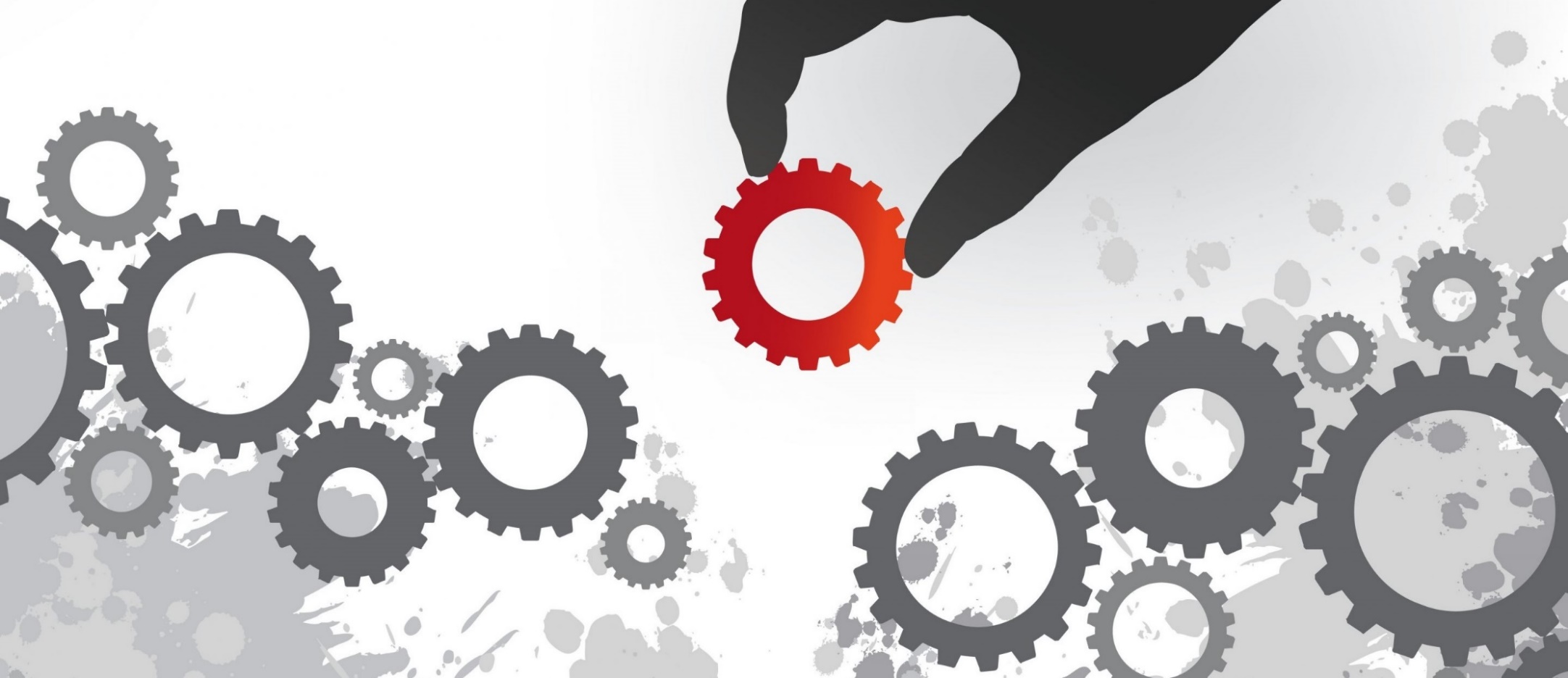 Assumir o papel de corresponsável pelo sucesso estudantil e institucional;
Entender que o sucesso coletivo depende do comprometimento dentro e fora da sala de aula;
Conhecer as Medidas de Intervenção (MI) propostas pelo PPE;
Se comprometer com a execução das MI e atualização da comissão para registro das ações;
[Speaker Notes: Docentes: Precisamos estar abertos para debater com setores pedagógicos para tentar adequar melhor as nossas práticas. 

Começar valorizando as próprias disciplinas pedagógicas entre nossos alunos.]
A Comissão Local de Acompanhamento do PPE
Acompanhamento e registro das ações no sistema gestão Proen
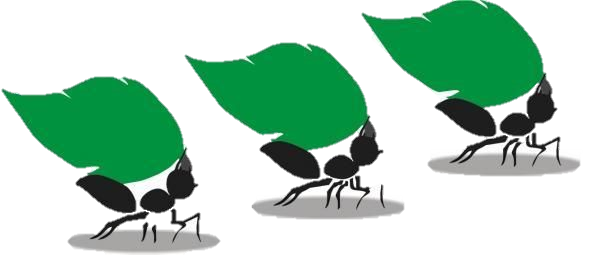 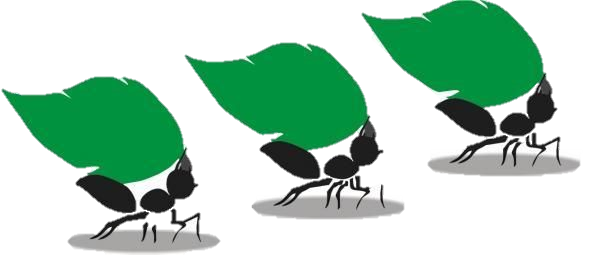 Executores: TODOS OS SETORES DO CAMPUS
Informações para registro
Título da ação
Descrição
Data de início/Data de término
Responsável
Medida de Intervenção*
Deseja ser membro da Comissão Local de Acompanhamento do PPE?

Envie e-mail para de.acopiara@ifce.edu.br
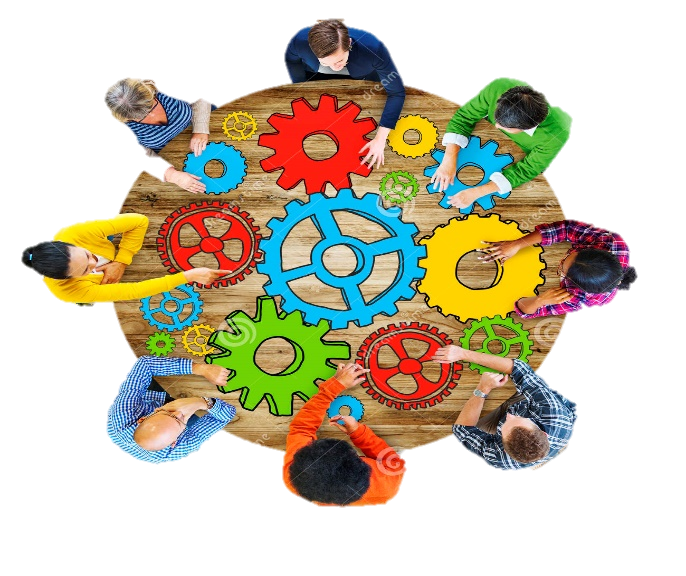 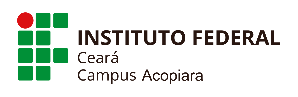 [Speaker Notes: Quer ser membro da]